Funds Flow and Models of Institutional Support
Frank Jurkiewicz, M.B.A.; Brendan Russell, M.B.A.; Sara Engel, M.B.A.
Agenda
Introductions
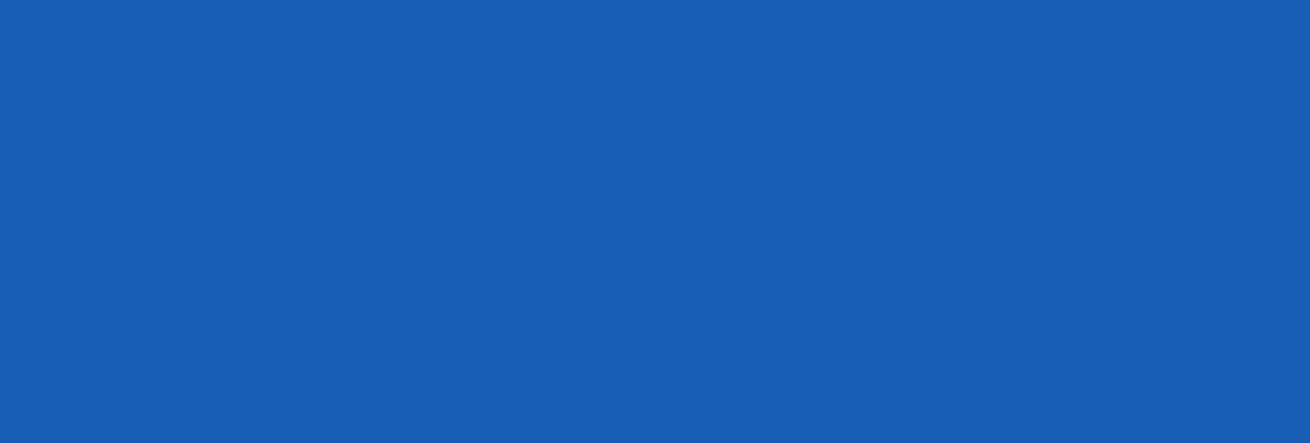 Departmental Structures & Fund Flow Models
Success Stories
Today’s panel
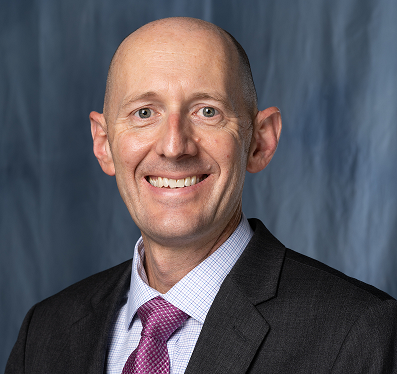 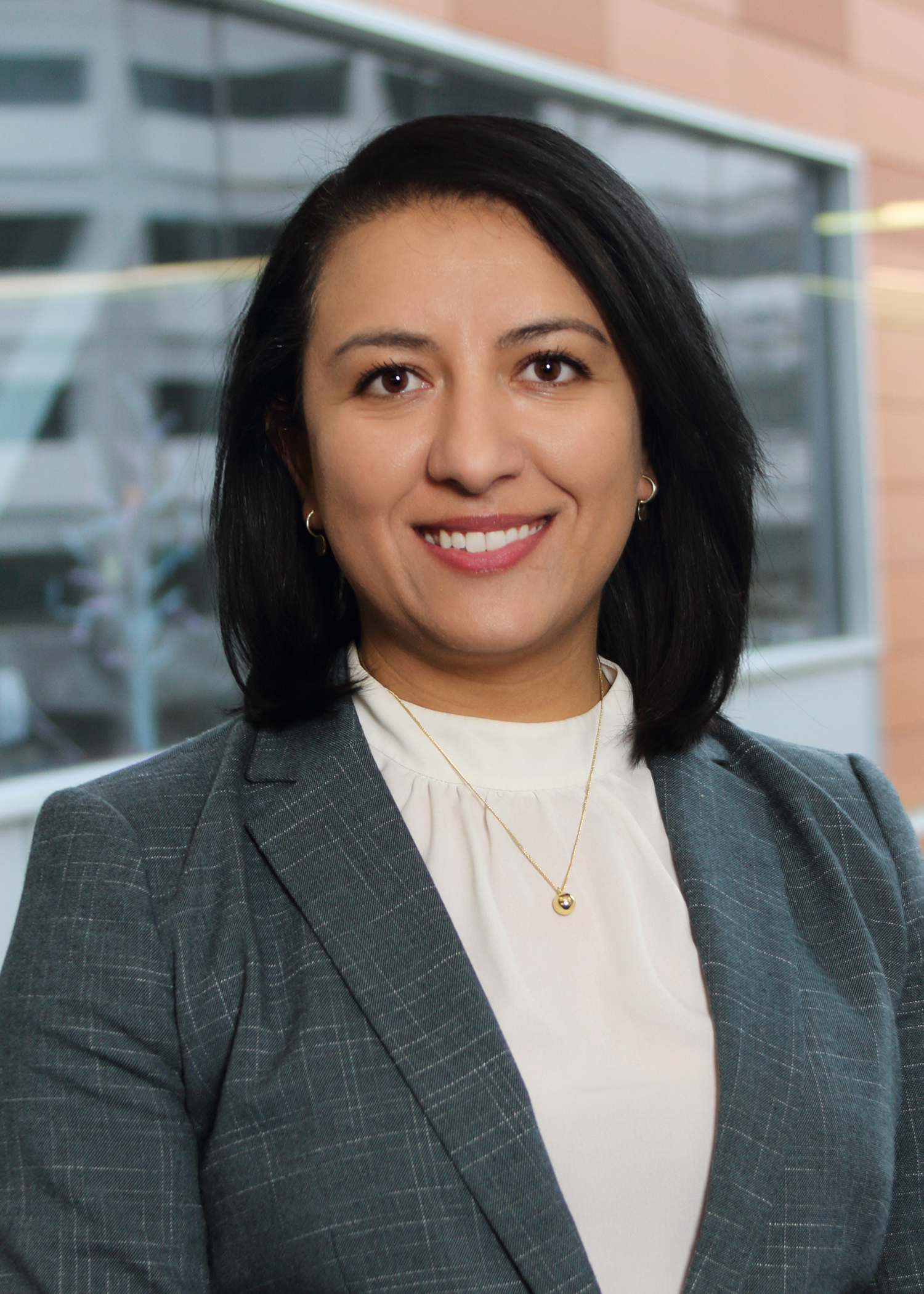 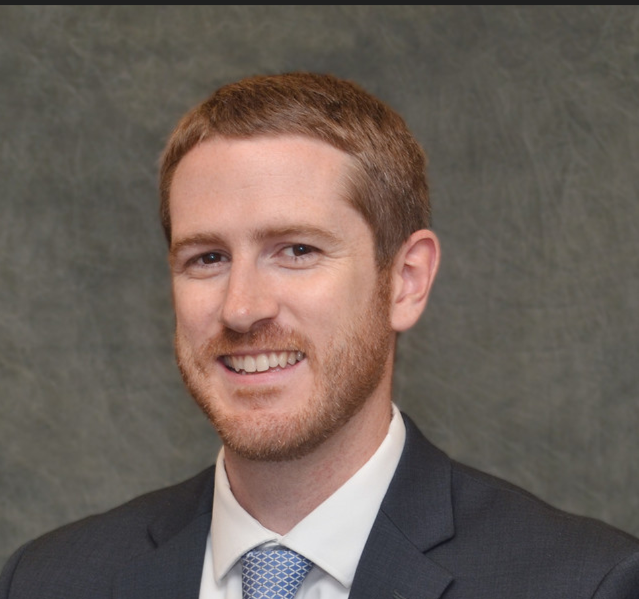 Frank J. Jurkiewicz, M.B.A.
Department Administrator
University of Florida, Gainesville (UF)
Sara Engel, M.B.A.
Department Administrator 
Medical College of Wisconsin (MCW)
Brendan Russell, M.B.A.
Enterprise Vice President
Mass General Brigham
MCW & Department of EM
Clinical financial support models
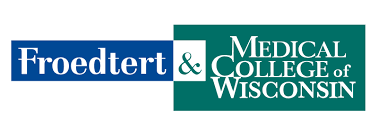 Main Campus – Level 1 trauma center
Shortfall support funded – strict categories
Medical direction support 
Community hospitals– Level 3 trauma centers 
Medical direction support only 
Neighborhood hospitals 
Contracted hourly rates + quality incentive
Medical direction support 
Other: EMS community Medical Directorship support
MCW Background
Private University, owns physician practice 
Clinical revenue 78% of MCW total revenue 
Hospital direct support & % of revenue v
Academic financial support models
Other
Endowment funds
Dean’s strategic funds 
Education leadership roles support   
Research – startup and bridge funds
[Speaker Notes: - Afiliate support for institution is direct and % of revenue 

In addition:
Grants and contracts
Departmental endowment]
MCW New clinical fund flow model
Creation of a Central Revenue Practice Model
Single Economy
Fiscal Stewardship
Levels the playing field across departments
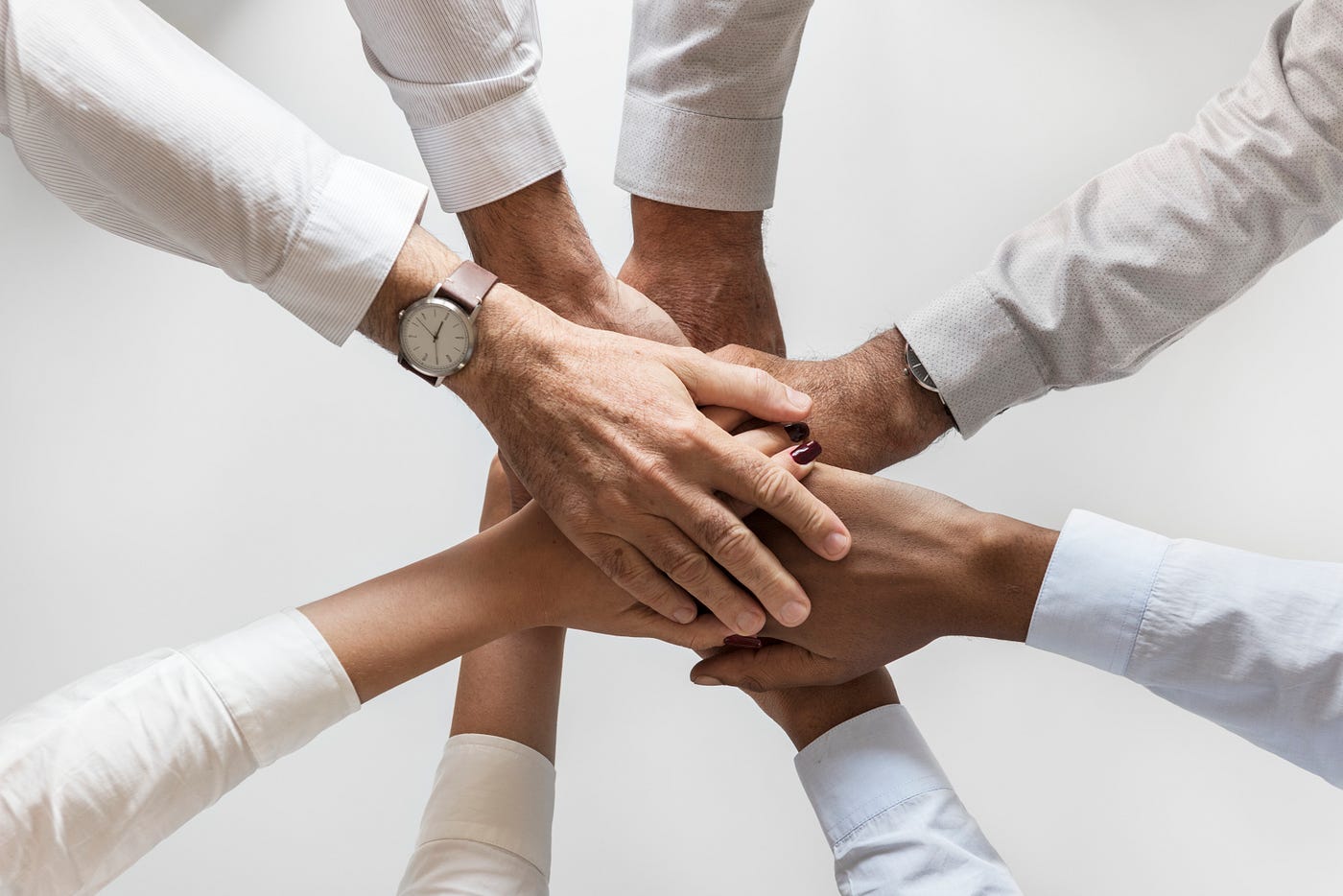 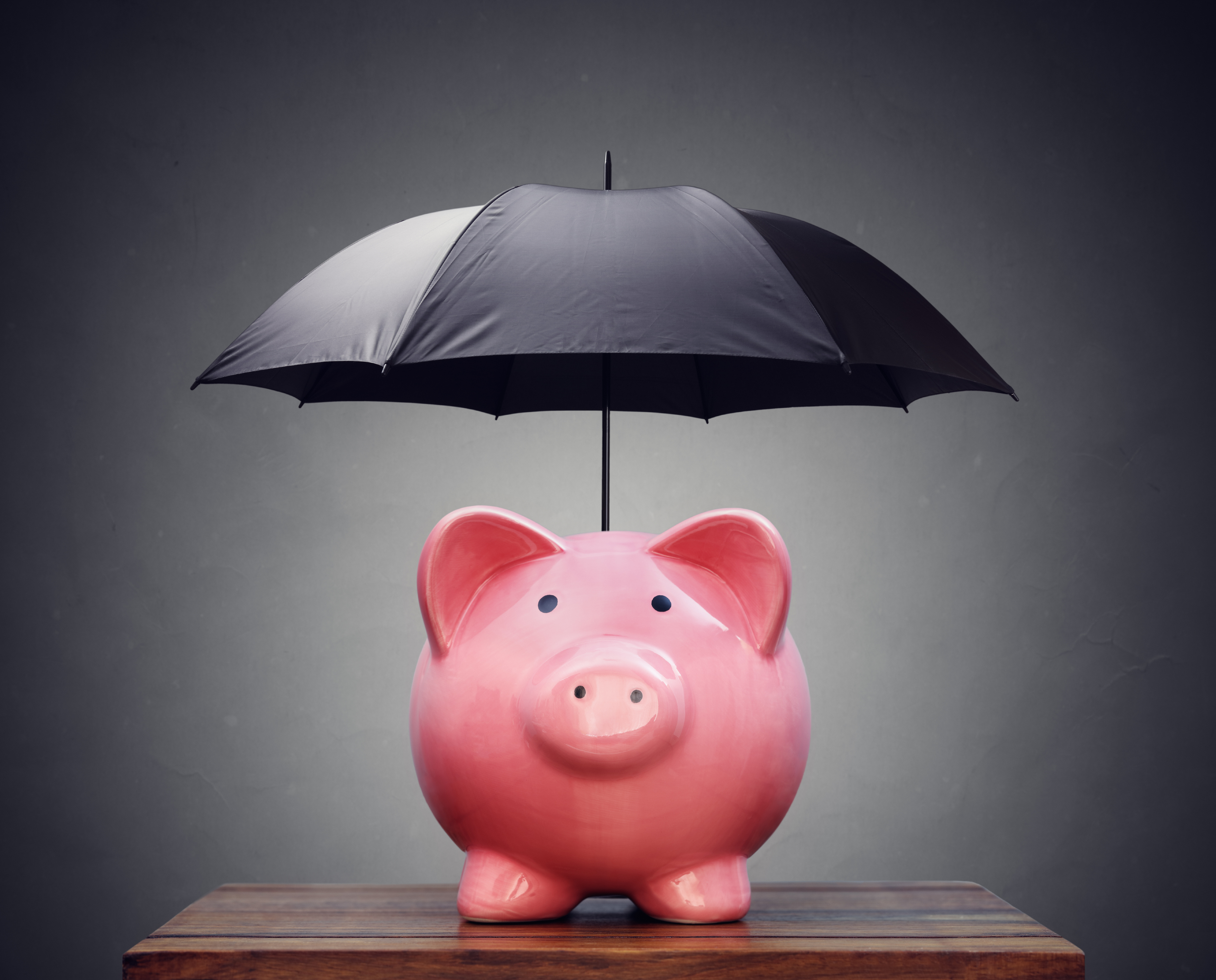 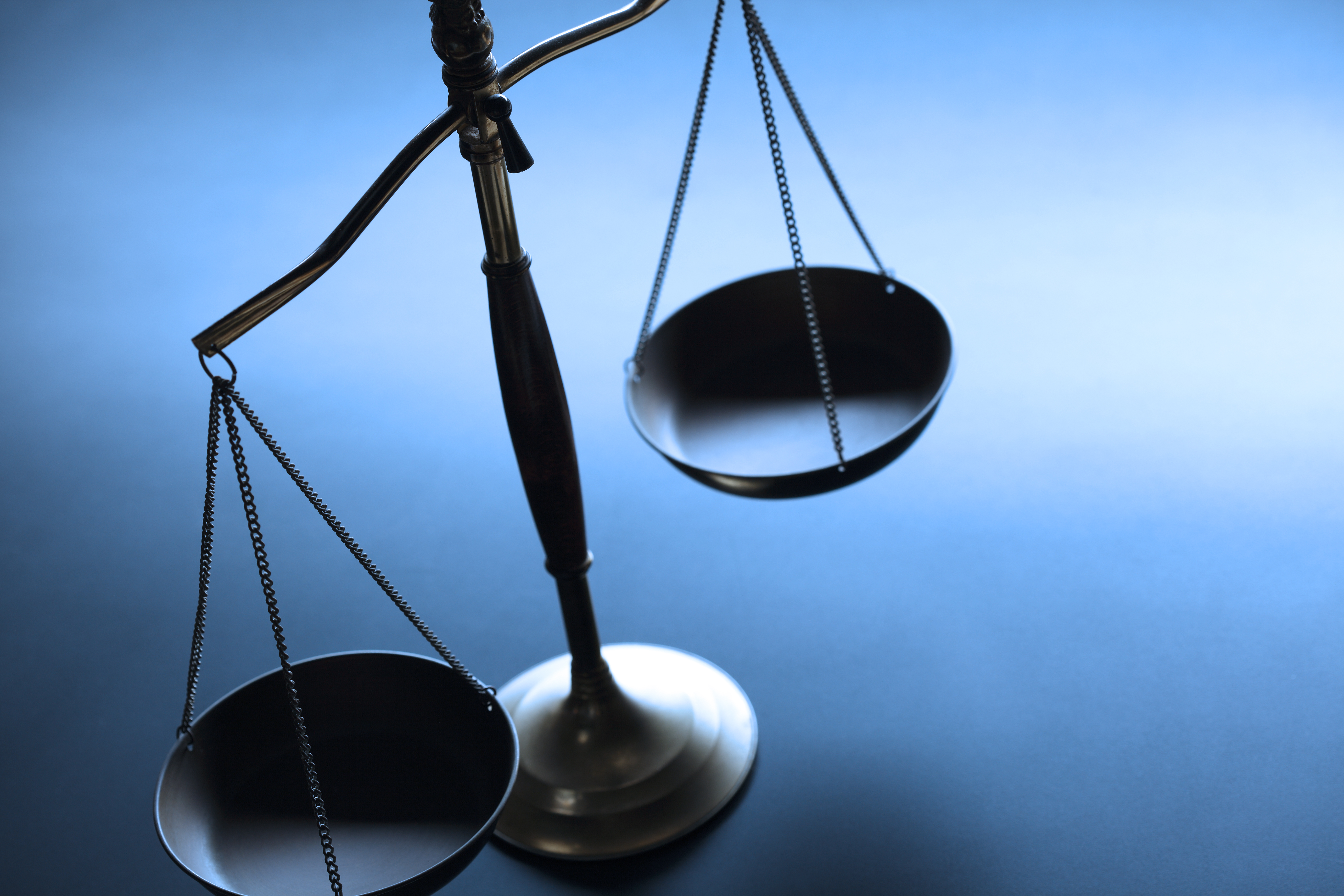 Majority of clinical revenue moved to central practice finance (MCP)
Departments paid based on MGMA compensation $/wRVU  
Overhead Allocation based on $10k/MD FTE to cover
	Administrative Support
	Provider CME
	Discretionary Support
Department Administrator Overhead Allocation (flat rate)
UF Gainesville – Department of EM
Academic Support
Centralized via pass through fromhospital/health system to COM then DEM (includes ACGME required support)
Dean’s commitments and endowment funds
Clinical Support
Hospital funded Medical Director rolesShortfall support – clinical services
External Contracts
Mostly EMS
Other
Academic/education support through State General Revenue
[Speaker Notes: Academic support centralized via pass through from hospital/health system to COM then DEM (includes ACGME required support)
Dean’s commitments and endowment funds
Clinical support: 
Hospital funded Medical Director roles
Shortfall support – clinical services
External Contracts (mostly EMS)
Potential differences...
Some academic/education support through State General Revenue]
Mass General Brigham - Funds Flow Types
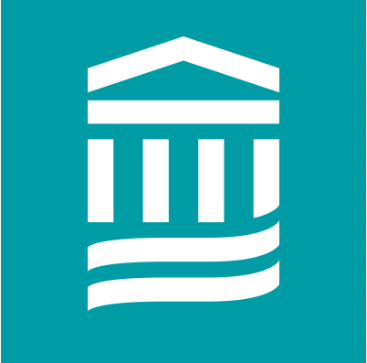 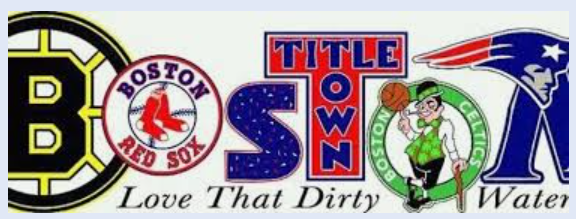 Success Story – MCW
Delineation of faculty roles & tracks
Created 3 faculty categories – traditional academic, blended academic, and community academic 
Utilize AAMC + MGMA for salary alignment
Determined financial feasibility
Profit and loss statements per clinical model
Utilized to determine sustainability at each location
Renegotiated where possible
Example: In neighborhood hospitals, MGMA benchmarks were being divided by 2,080 annual contact hours, lowering hourly rates paid to EM.

Educated hospital leadership on EM hours and renegotiated, resulting in over $1M in new revenue to department.
Success Story  - UF
The Department of Emergency Medicine (DEM) implements overhead assessments for both hospital and external contracts.

Overhead assessments play a vital role in funding departmental administration.

These assessments also support faculty roles that may lack funding.

The department chair has discretion over the allocation of these funds.
Success Story – Brigham and Women’s Hospital
*Some risk in pushing the hospital to budget for higher levels of census and discharge activity
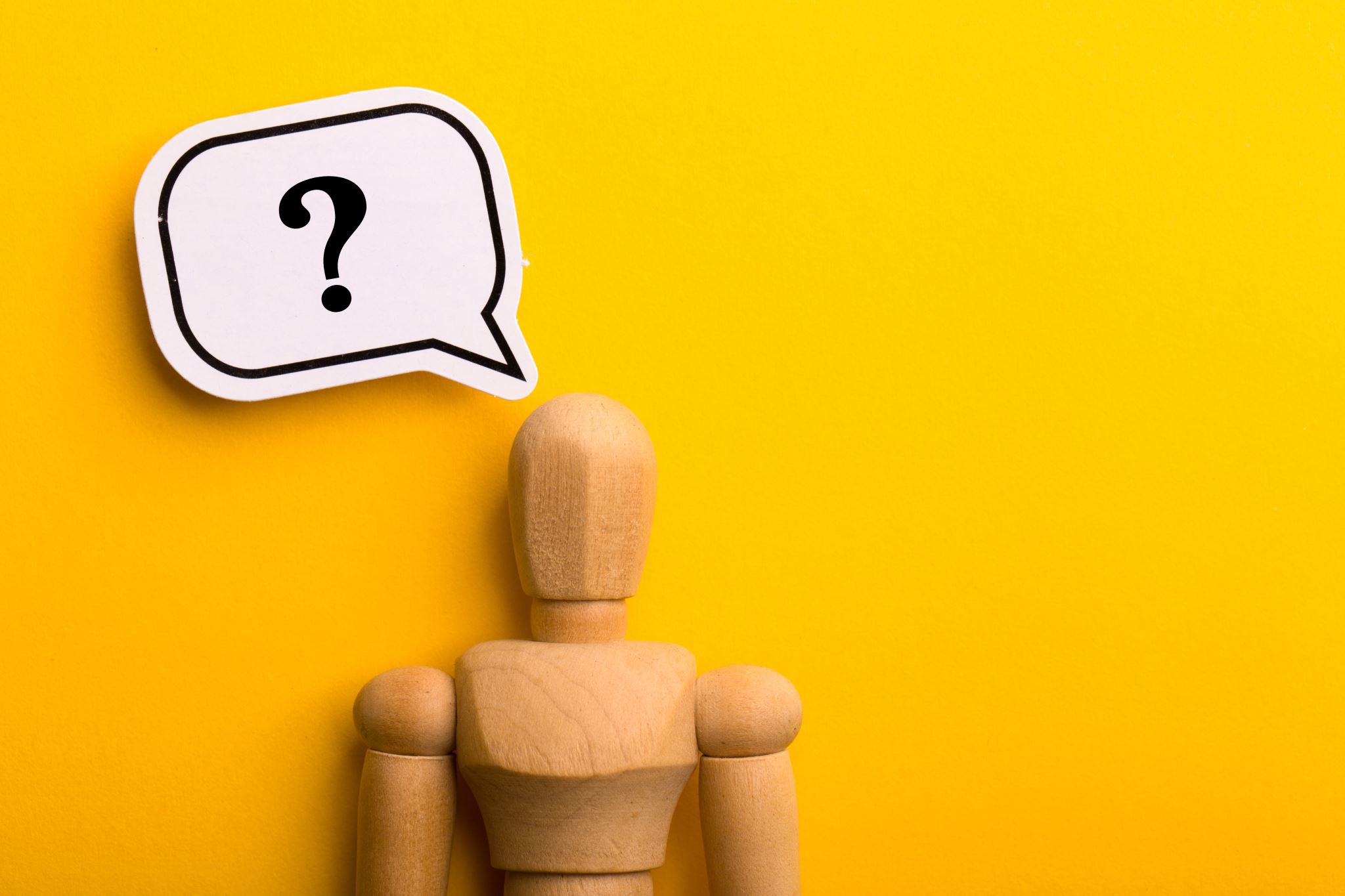 Thank you!
Sara Engel, M.B.A. 
saraengel@mcw.edu 

Frank Jurkiewicz, M.B.A.
 fjurkiewicz@ufl.edu 

Brendan L. Russell, M.B.A.
blrussell@mgb.org